С ДНЕМ УЧИТЕЛЯ!
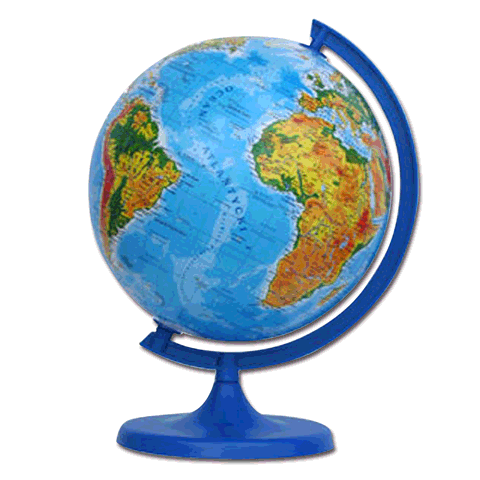 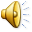 С Праздником!!!
Поздравляем!
Вы столько нам отдали сил,
И знаний ценных на века,
Науки важные красиво,
Несли в руках ученикам.
И вот сейчас настало время,
Когда в сердцах несем любовь,
Хотим облегчить жизни бремя,
Взглянув в глаза родные вновь.
Поклон Вам низкий и признанье,
Мы в день Учителя споем
Простую песню о призванье,
Пусть счастье к вам стремится в дом!
Вы, учитель, детям отдаете
Все свое душевное тепло.
Десять лет по жизни их ведете,
Чтобы вдаль их жизнью унесло.
Был звонок вчера как будто первый,
Пролетели птицей все года.
Вы, учитель, друг надежный, верный,
Будем помнить мы о Вас всегда!
Выпускной – и слезы льются сами,
С Ваших добрых и красивых глаз.
Мы в сердцах навеки будем с Вами,
В школе с Вами встретимся не раз!
Для Вас!